An Introduction to Cellular Concrete and Advanced Engineered Foam Technology
Not just products…Solutions
A brief history of cellular concrete
Invented in Sweden – used commercially across Scandinavia
Hydrolyzed, protein-based foam liquid concentrates introduced
Synthetic-based foam liquid concentrated introduced
Feature highly-stable air cells with extended maximum life in the plastic state – excellent longevity and durability
Feature relatively stable air cells and acceptable density control
End of WWII 1945
Early 1900’s
1990’s
2000’s
Introduction of hybrid foam liquid concentrates – mixture of protein and synthetic ingredients
Technology gained traction throughout Europe and much of the rest of the globe
Pervious Cellular Concrete Patent Approved
Low-density cellular concrete is defined by ACI 523 as…
Concrete made with hydraulic cement, water and 
preformed foam to produce a hardened material with an oven dry density of 50 pounds (22.7 kg) per cubic foot or less.
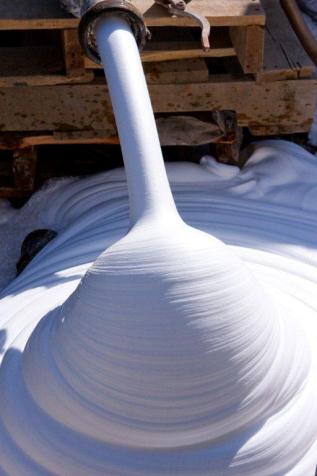 Conforms to ACI industry standards
Types of Foam
Preformed
Produced by Foam Generator
Agitated
Produced by the mixing action of a concrete mixer
ACI 523
ACI 229
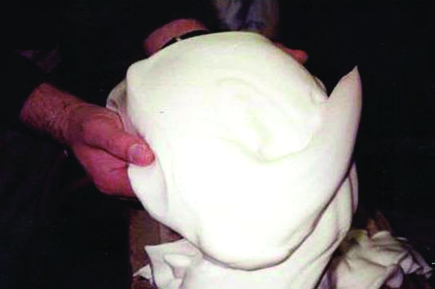 Cellular concrete replaces traditional fine or coarse aggregate with AIR
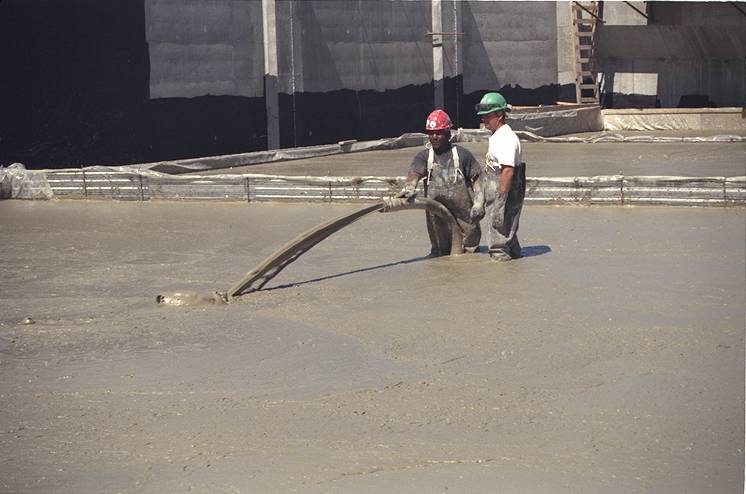 The air cells must be strong and resilient  in order to withstand the rigors of mixing and pumping to the point of placement
Foam has the stability to be calculated as a solid
Cellular concrete pore structure when cured
Cementitious materials encapsulate the air bubbles, then dissipate leaving a void structure as a replacement to traditional aggregate
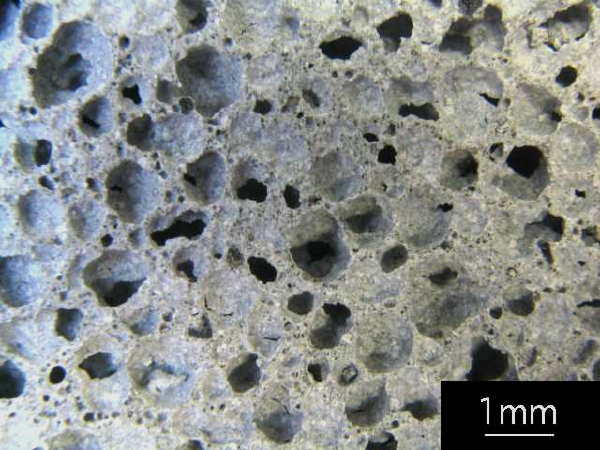 Cellular Concrete differs from conventional aggregate concrete in the methods of production,  the density of the material and the extensive range of end uses.
There are two types of foam generating systems
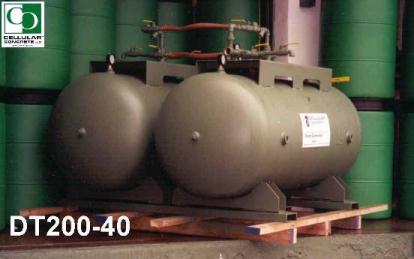 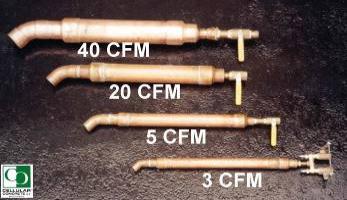 PRESSURE TANK GENERATING SYSTEMS
Foam liquid concentrate and water premixed in a tank
Solution then discharged from pressurized tank through foam-making nozzle 
No additional water pump is required – process completed by air pressure alone
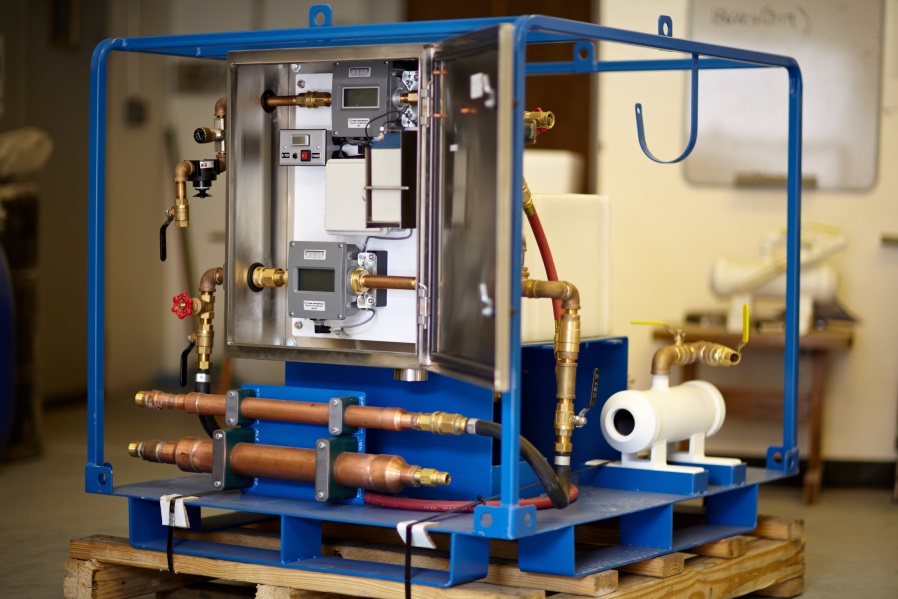 CONTINUOUS GENERATING SYSTEMS
Auto foam system – continuously draws solution directly from container
Automatically blends concentrate with water and compressed air in 
fixed proportions
When should each type of foam generating system be used?
Operations where batching equipment is utilized
PRESSURE TANK GENERATING SYSTEMS
Cost effective when relatively small quantities of foam are required
In conjunction with continuous concrete mixing and placing equipment
CONTINUOUS GENERATING SYSTEMS
Continuous foam delivery is desired, or the volumes of foam required are very large
Types of on-site installation equipment include
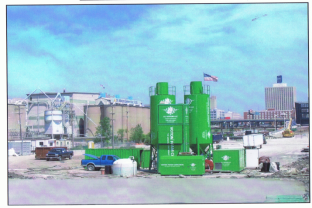 High production self-contained unit for larger volume projects
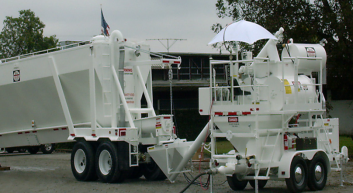 Mobile Mixing units
Self-contained trailer wet batch system
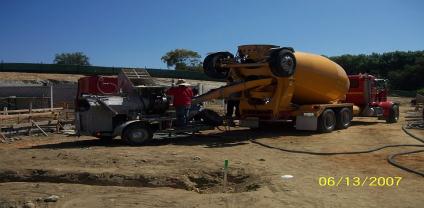 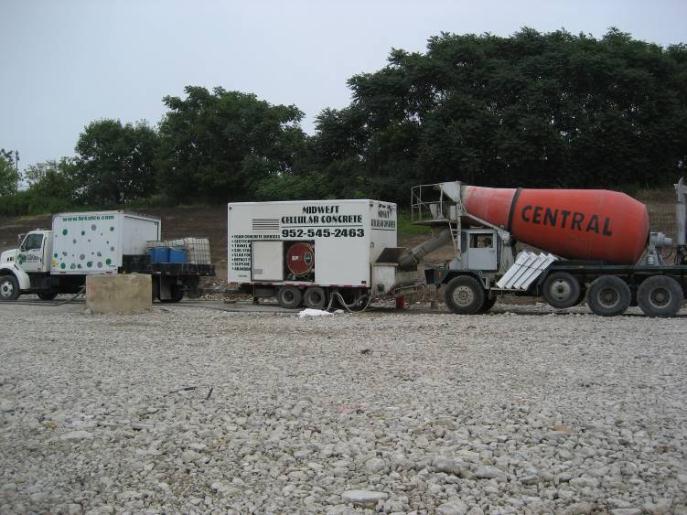 cellular concrete batching process1 cy of Slurry expands up to 4.6 cy
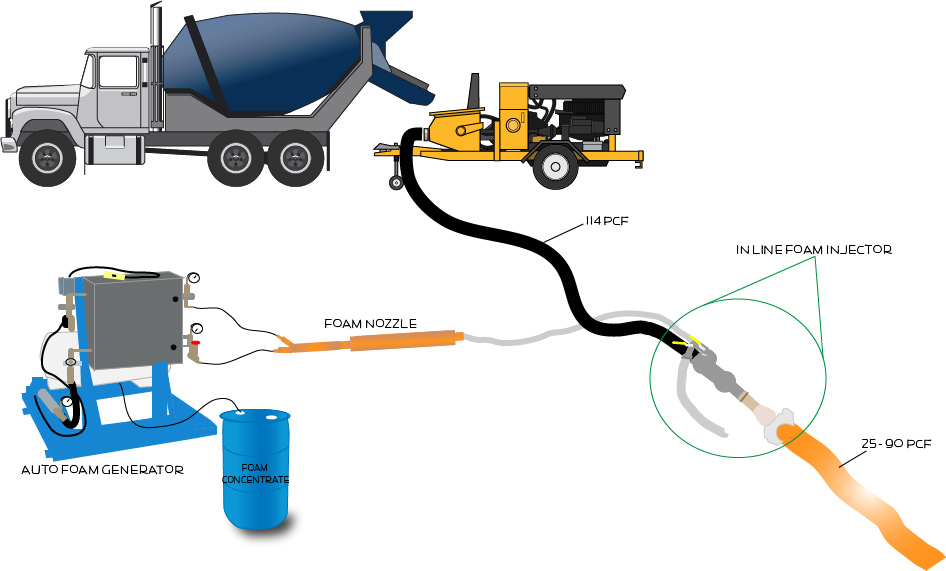 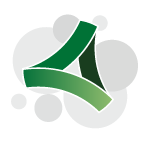 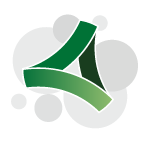 strength and density properties of no sand cellular concrete mixes
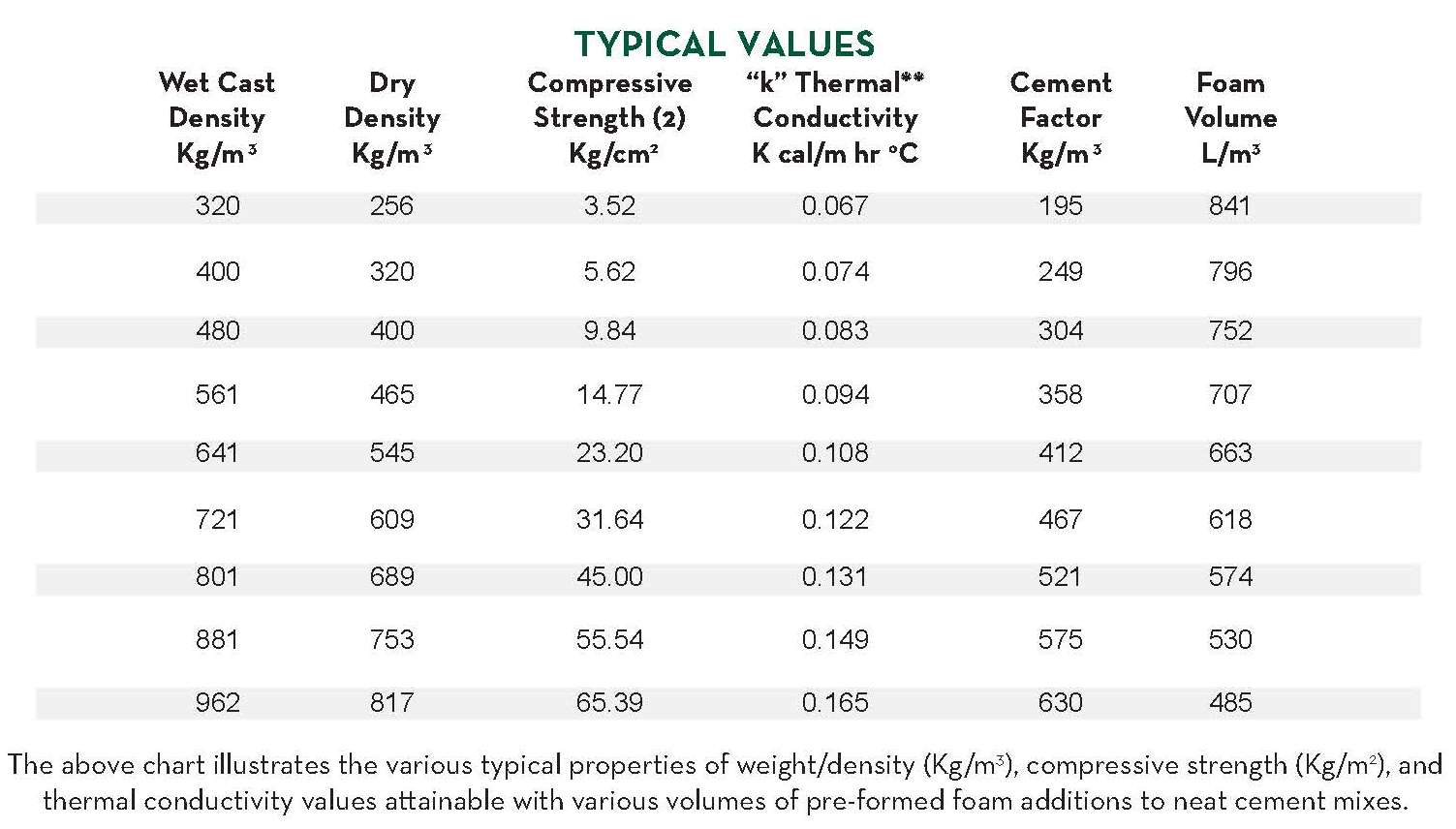 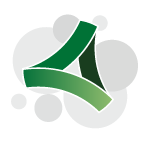 Measuring wet density in the field can be performed two ways
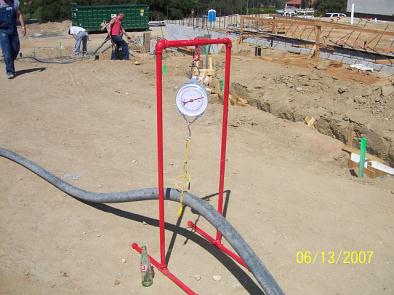 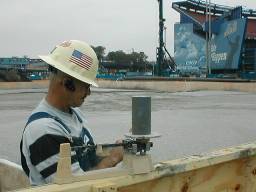 Monitoring the hose weight
Weighing a sample of material
(On-site QC)
(ASTM C 796)
Cellular concrete follows ASTM test methods that apply to lightweight insulating concrete
ASTM C 495
ASTM C 796
“Standard Test Method for: Compressive Strength of Lightweight Insulating Concrete”
“Standard Test Method for: Foaming Agents for use in Producing Cellular Concrete using Preformed Foam”
Cylinder specimens are 3”x6”
50% relative humidity curing
Air dried for 3 days before testing
28 day compressive strength testing
Handling and storage of samples is very important
Compressibility testing on cellular concrete validates ability to resist bubble collapse from pressure
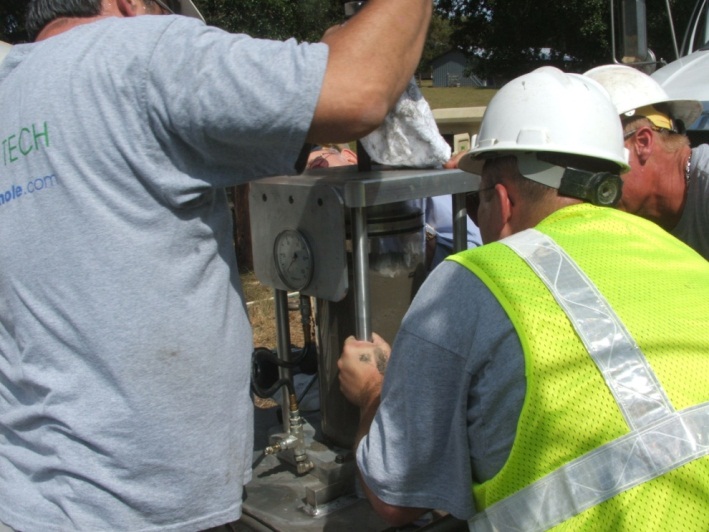 Compressibility device to evaluate stability of Cellular Concrete – Would the air bubbles collapse and not recover?
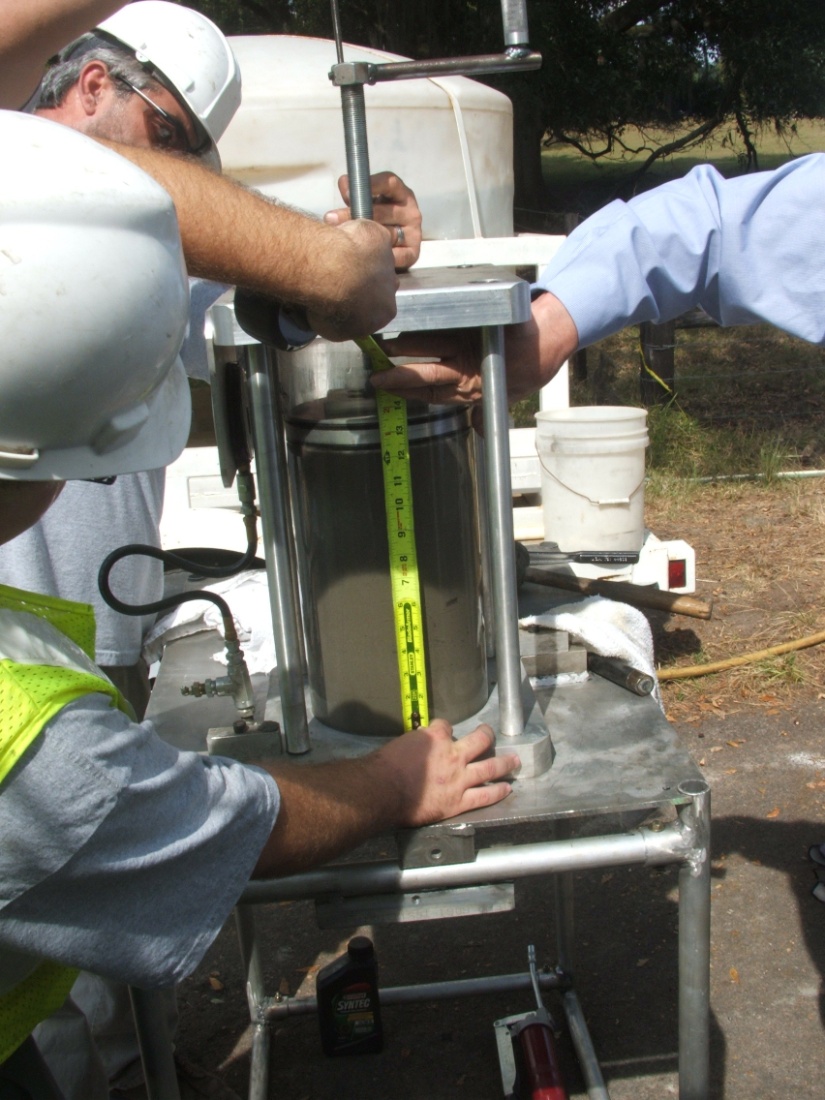 Note: The clear cylinder limits the pressure that can be applied, as does the loading by turning a screw through a threaded top plate.  However, the grout is tracked through the pump during calibration, so the test acts as confirmation of the cellular concrete performance that is observed during pumping.
The grout level was 12 inches at zero pressure
*Information provided by 
Ardaman & Associates, Inc. Tampa, FL
The cellular concrete fully rebounded to the original fill height
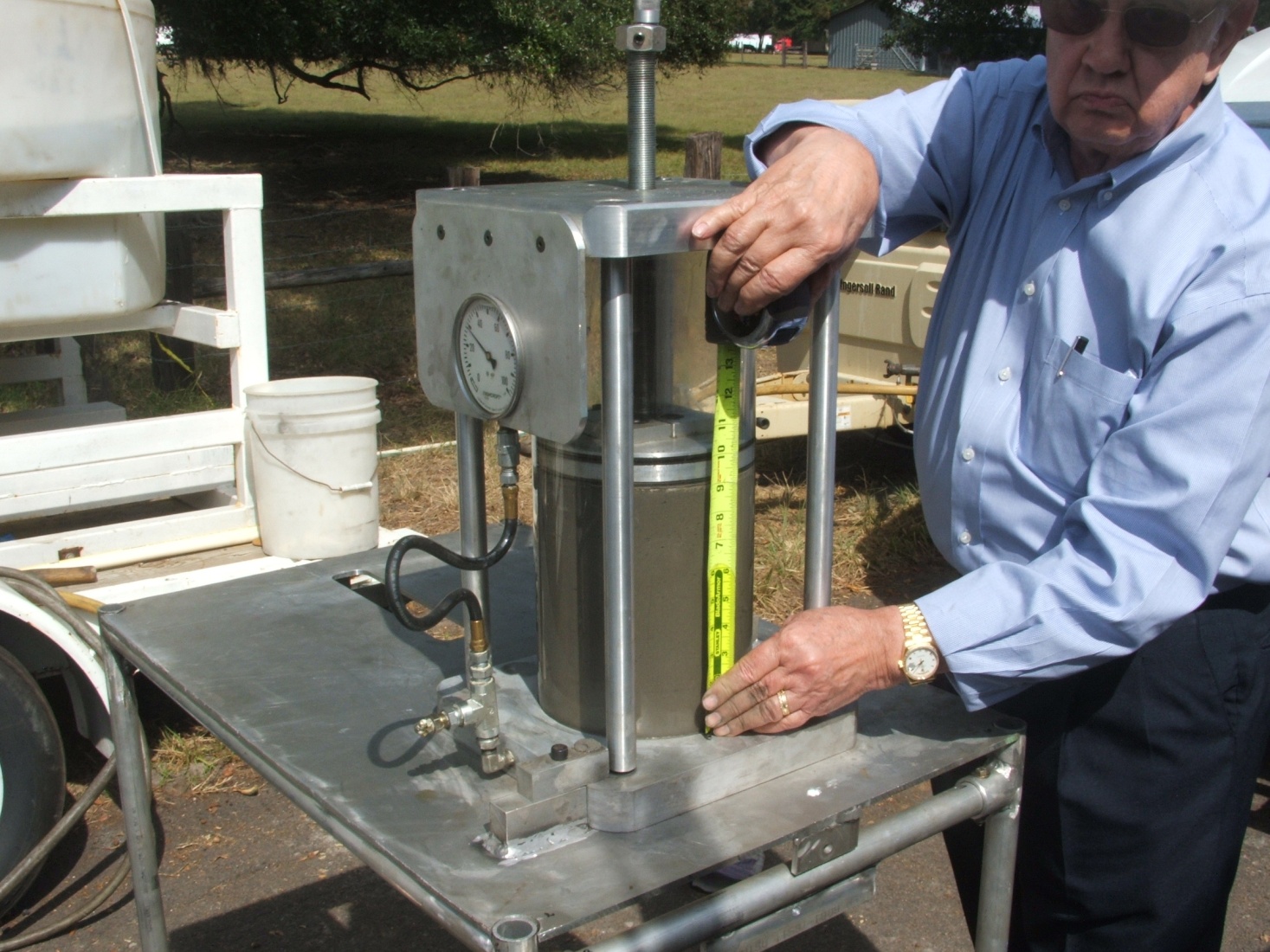 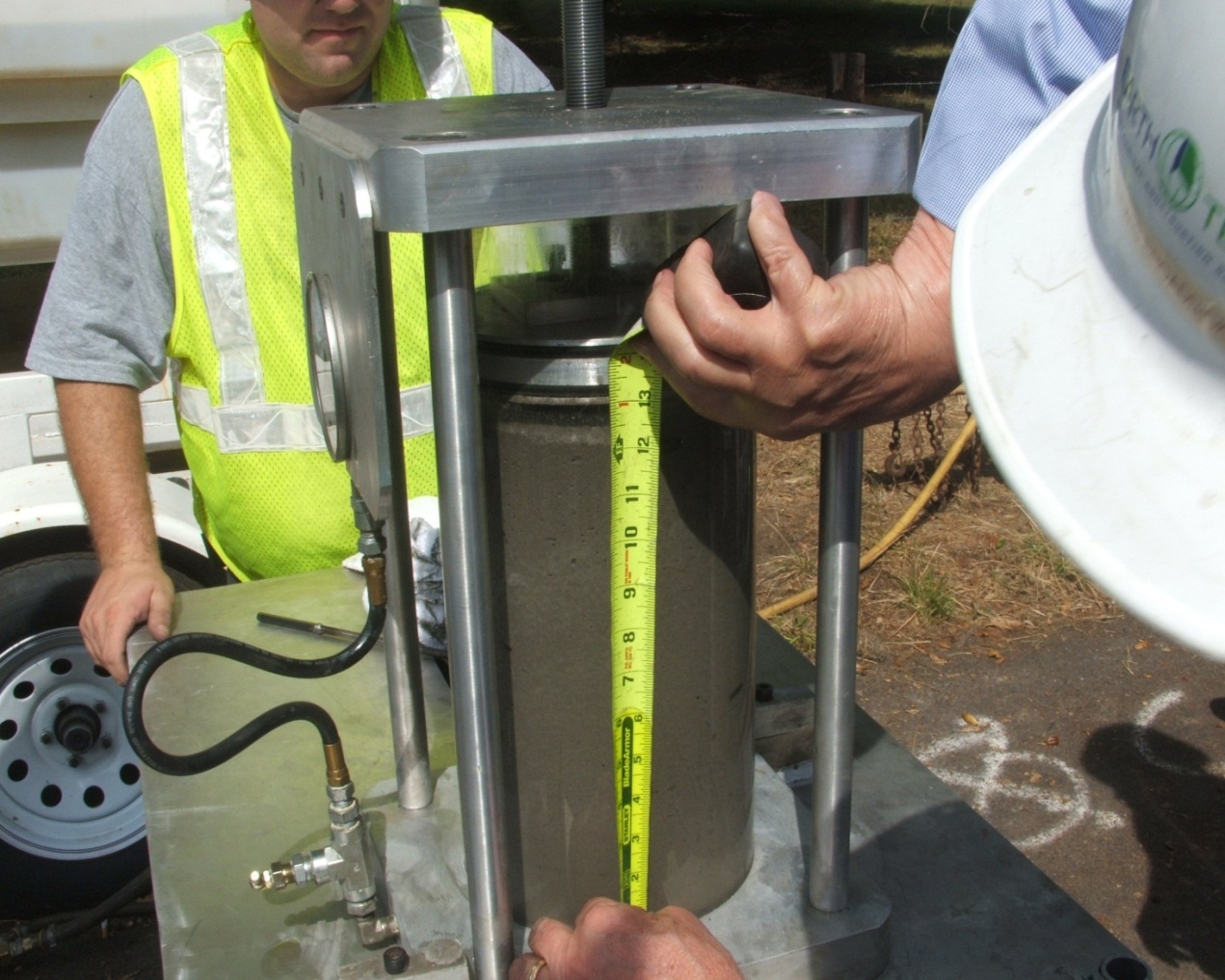 At 30 psi pressure, the cellular concrete was reduced in height to 9 inches
*Note there was no visible release of air or water from the cellular concrete after the test.
*Information provided by 
Ardaman & Associates, Inc. Tampa, FL
Foam technology has made huge advancements with stable bubble technology
Typical Foams
3 foot lift thickness
Pumping Distance limited to 5,000 feet  maximum
Closed Cell
Slump 8 inches up
Fly Ash Limited
Advanced Engineered Foam Technology
8-20 foot lift thickness
Pumping Distance  increased to more than 15,000 feet 
Closed / Open Cell
Slump 2 inches up
Higher Fly Ash usage / slag cement
Increased stability
Geotechnical Applications
Annular Grout for Tunnels, Water & Sewer Lines
Tunnel Arch Backfill
Tunnel Backfill and Annular Fills
Subgrade Modification
Fill Underground Tanks & Pipelines
Fill for Abandoned Mines
Tremie Applications
Bridge Approach & Landslip Repair
Retaining Wall Backfills
Cellular concrete is an ideal solution for annular and tunnel backfill
Highly flowable material able to completely fill annular space
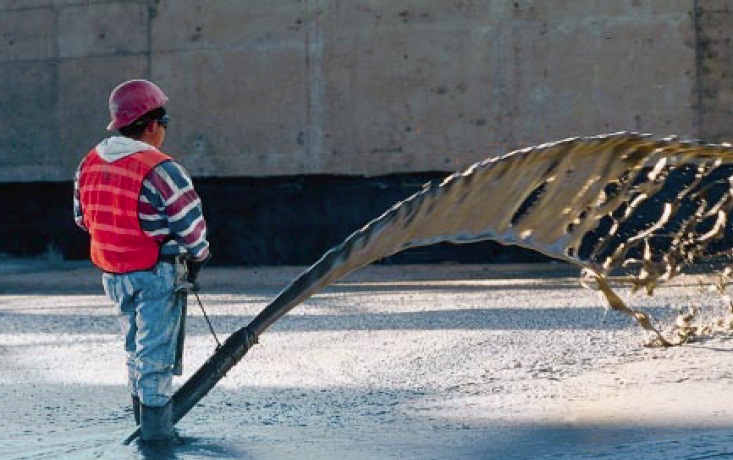 Lightweight and easily pumped long distances at low pressures
Will not float pipe or damage liner for sliplining
Cellular Concrete has been pumped over 700 feet vertically and over 15,000 feet horizontally
Strength and density can be customized to project requirements
Shrinkage of less than 0.03%
Quick and Easy Installation
Environmentally Safe
Can accommodate any diameter pipe
Geotechnical Applications
Annular Grout for Tunnels, Water & Sewer Lines
Tunnel Arch Backfill
Tunnel Backfill and Annular Fills
Subgrade Modification
Fill Underground Tanks & Pipelines
Fill for Abandoned Mines
Tremie Applications
Bridge Approach & Landslip Repair
Retaining Wall Backfills
Use cellular concrete for subgrade modification when existing soils are undesirable
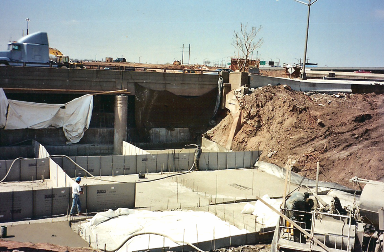 Cellular Concrete Advantages
Reduce Vertical Dead Loads
Increase Strength/Stability with Minimal Weight
Insulating
Improve Seismic Stability
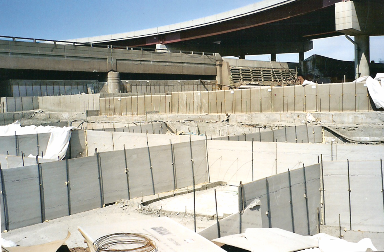 Reduce Settlement Potential
Increase Bearing Capacity
Lightweight cellular concrete for unstable soils at the Newark Airport
Cellular concrete used to replace unstable soils at the University of Connecticut
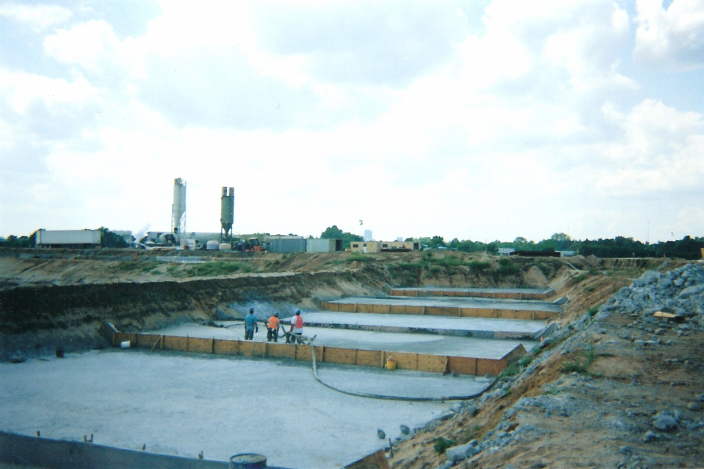 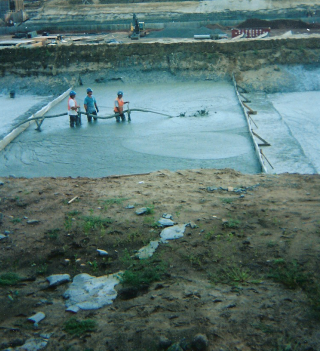 Football stadium constructed on a landfill site with unstable soils
Lightweight Cellular Concrete sub-base equally distributed the loads
40,000 yds of 35pcf material placed at 150 cy per hour
Geotechnical Applications
Annular Grout for Tunnels, Water & Sewer Lines
Tunnel Arch Backfill
Tunnel backfill and annular fills
Subgrade Modification
Fill Underground Tanks & Pipelines
Fill for Abandoned Mines
Tremie Applications
Bridge Approach & Landslip Repair
Retaining Wall Backfills
The fluidity of cellular concrete makes it favorable for tremie applications
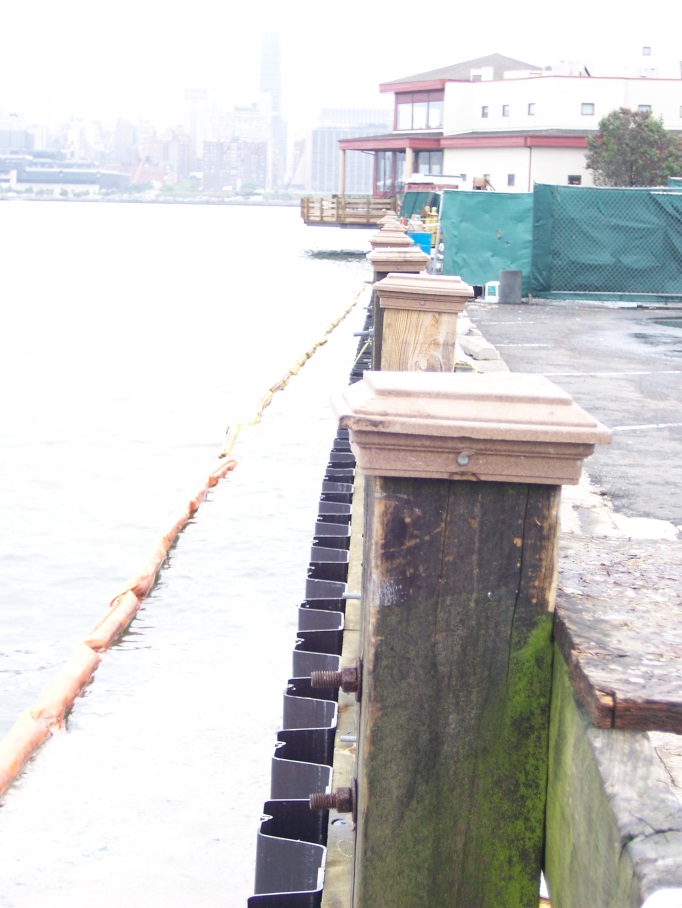 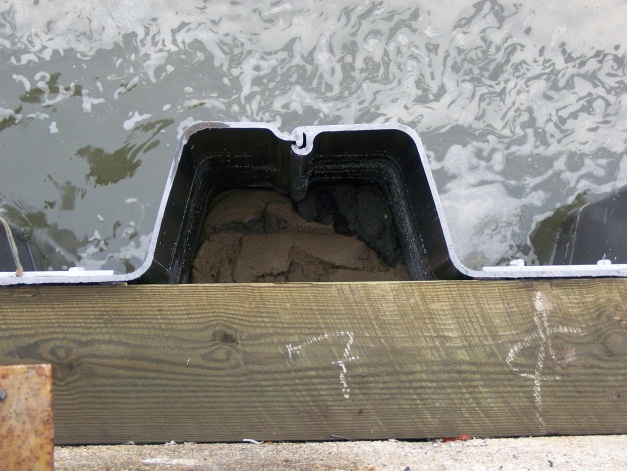 Coastal piers compromised by bugs
Placed sheet pile around existing piers, to isolate wood from water
70 pcf Cellular Concrete used as fill between the sheet pile and the pier
Moving military bases from Japan to Guam
Seawall needed to be reinforced
Backfill behind seawall with lean cement/heavy sand mix
Cellular Concrete material moved 35’ in each direction from tremie location
Geotechnical Applications
Annular Grout for Tunnels, Water & Sewer Lines
Tunnel Arch Backfill
Tunnel backfill and annular fills
Subgrade Modification
Fill Underground Tanks & Pipelines
Fill for Abandoned Mines
Tremie Applications
Bridge Approach & Landslip Repair
Retaining Wall Backfills
Cellular concrete is ideal for the construction/rehab of bridge approaches
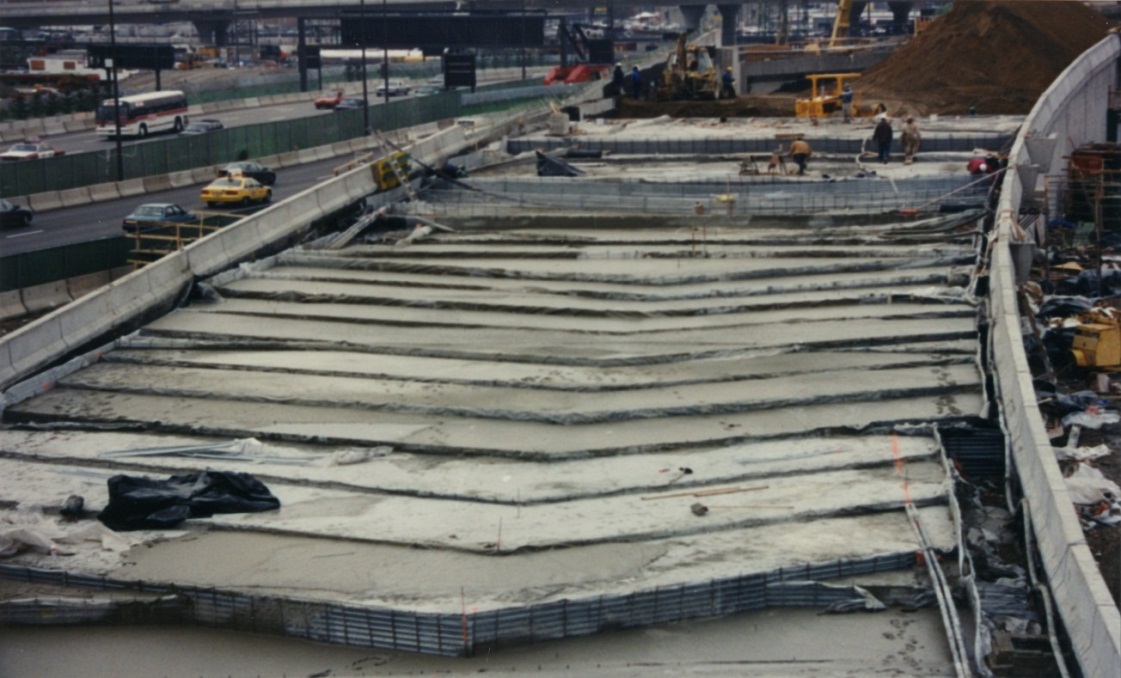 Permanent Sub-base
Load Reduction on Approaches
Ease of Placement
Durability and Longevity
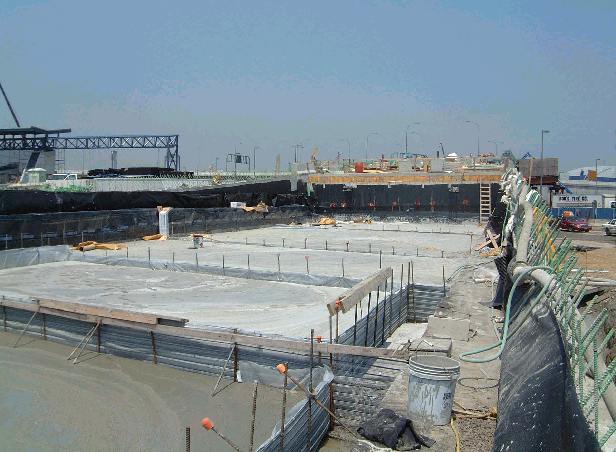 CALTRANS LA Bridge Approach
Boston- Logan Airport 
Bridge Approach
Geotechnical Applications
Annular Grout for Tunnels, Water & Sewer Lines
Tunnel Arch Backfill
Tunnel backfill and annular fills
Subgrade Modification
Fill Underground Tanks & Pipelines
Fill for Abandoned Mines
Tremie Applications
Bridge Approach & Landslip Repair
Retaining Wall Backfills
Cellular concrete is ideal retaining wall backfill
Cellular Concrete Advantages
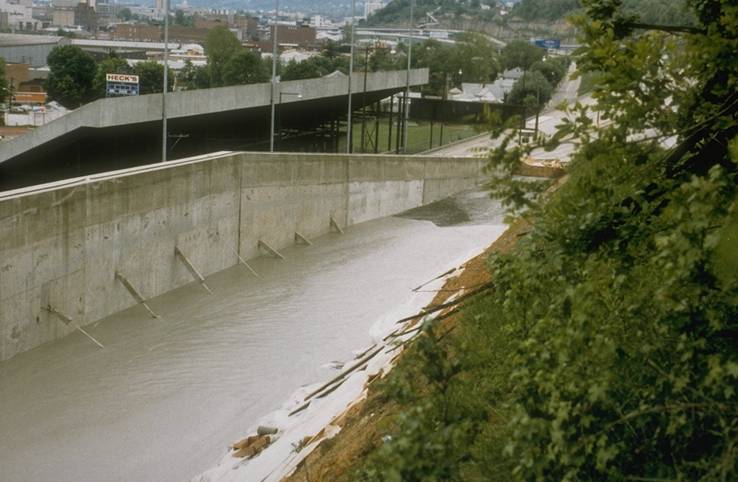 Reduce Lateral Load
Ease of Placement
Increased lift heights
Reduces schedule impact
Allows for design flexibility
Engineered Permeability
River scouring out embankment on I-29 threatened safety of motorists
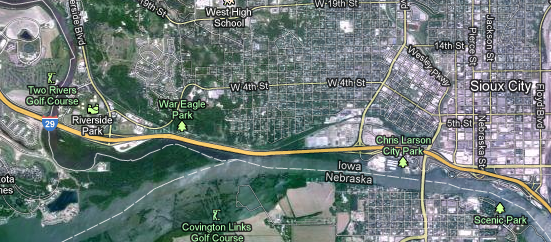 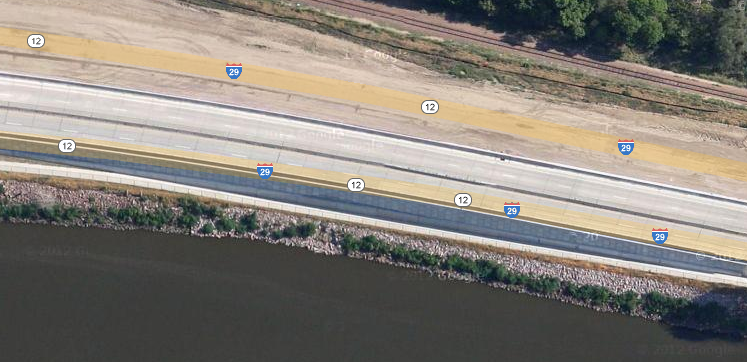 Big Sioux River
Using cellular concrete on this project allowed for a shortened schedule on the backfill of the wall system
Mix Design:      35 pcf     80 psi
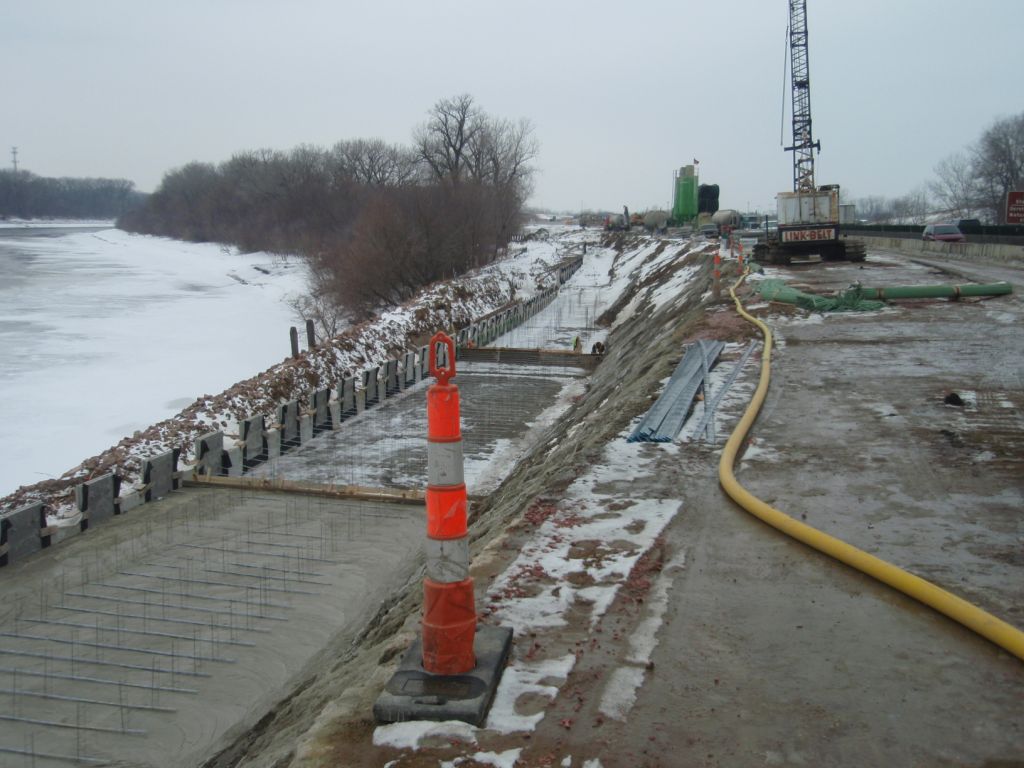 Pumped 2,800 feet
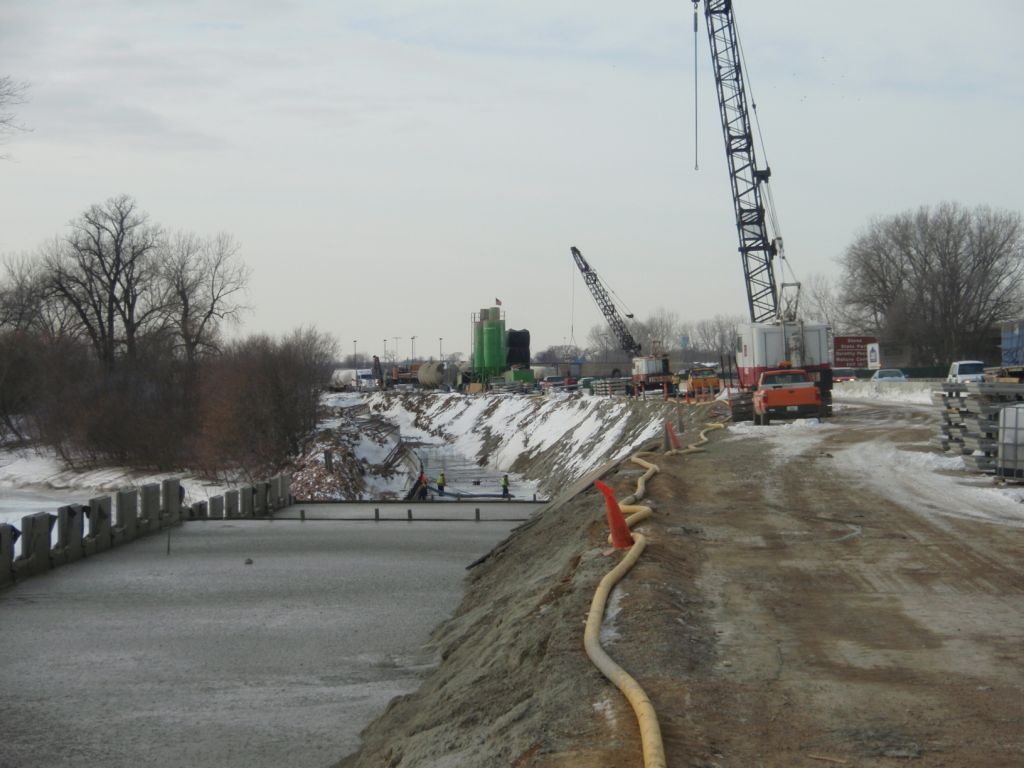 Limitation: MSE Wall Straps  Placed at 2’ vertical spacing
Cellular concrete lightweight alternative for MSE wall backfill on bridge approach
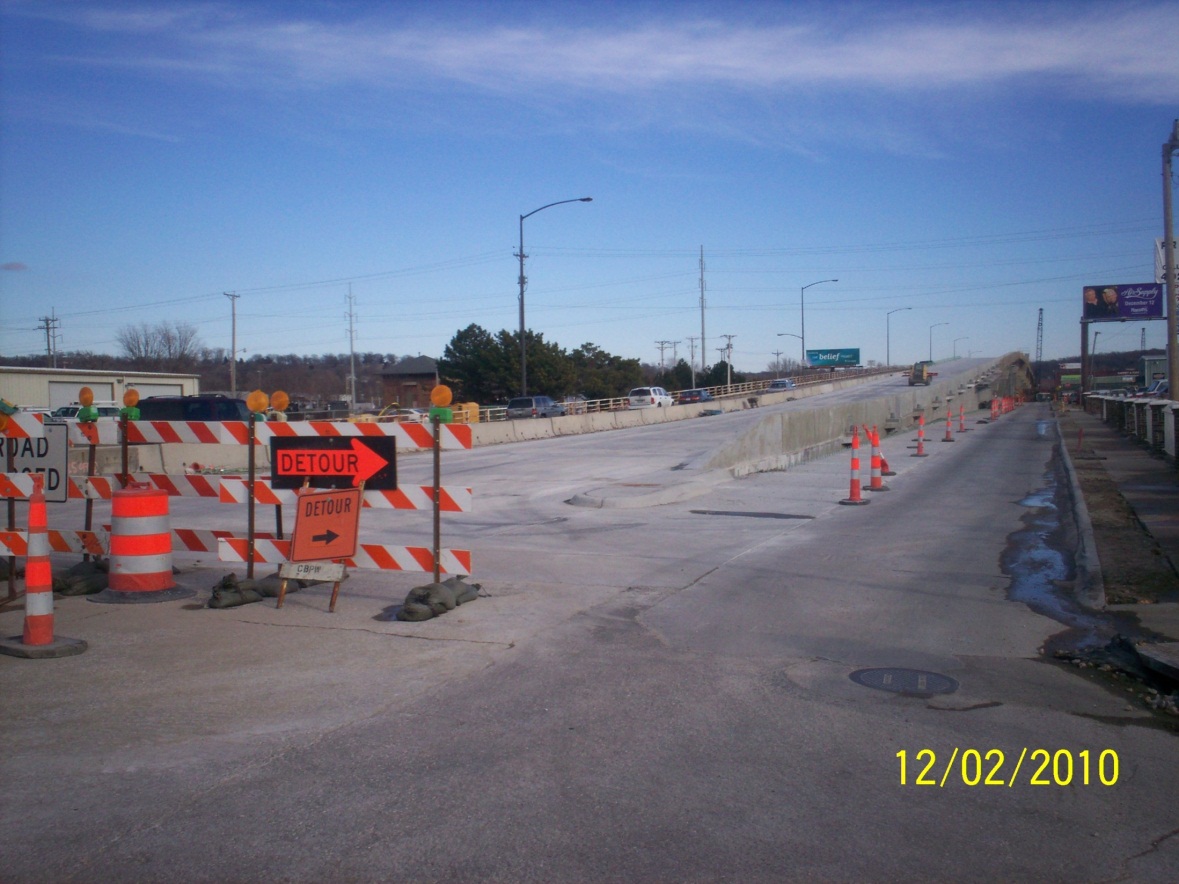 Council Bluffs, IA
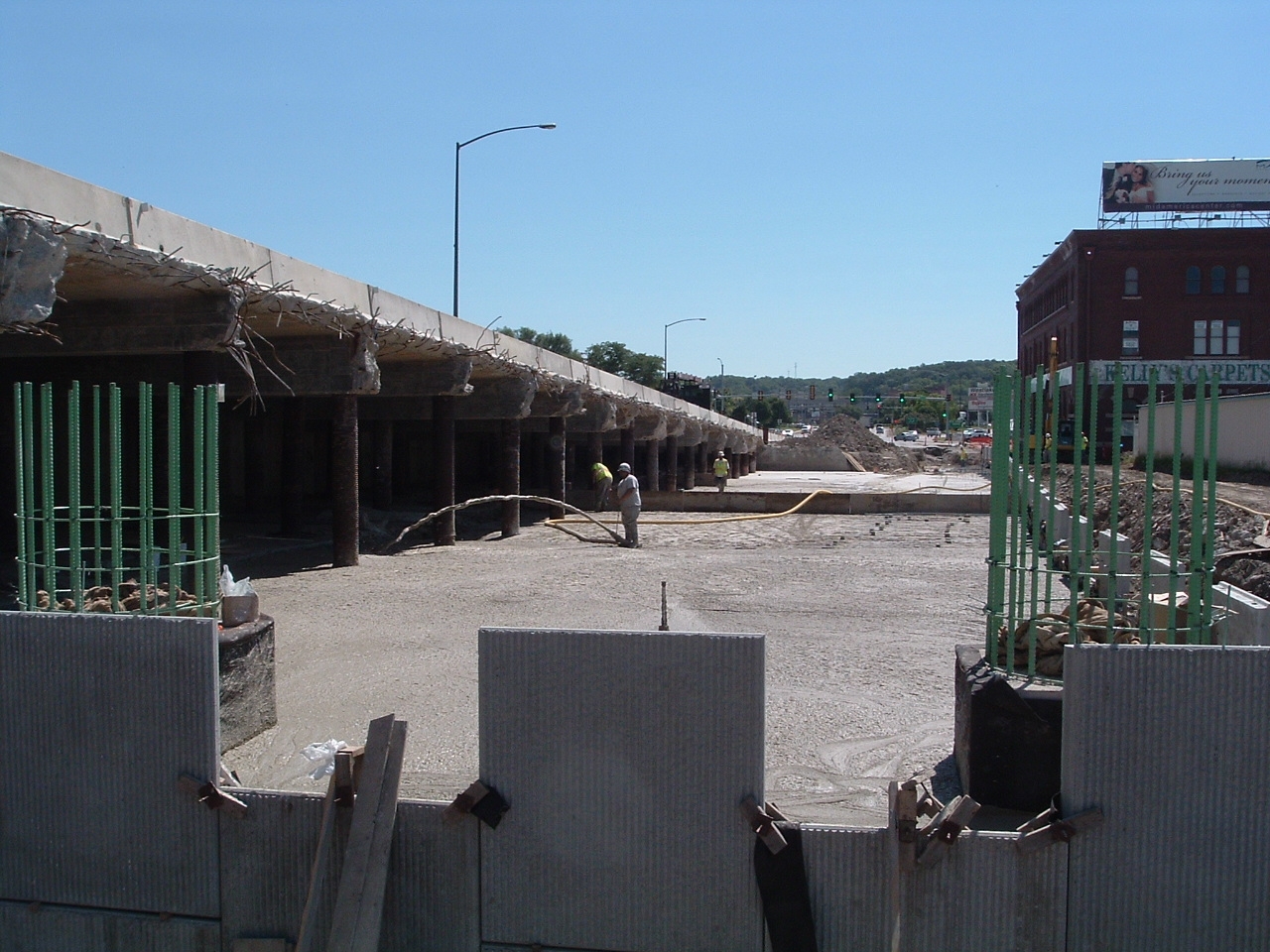 Existing soils were soft and sandy, could not handle weight of traditional compacted fill
Applications for other industries
ROOFING
MINING
Roofing
Re-roofing
Backfill
Annular fill
Tails, Ore, Material Transport
Reclamation
Specialty foams
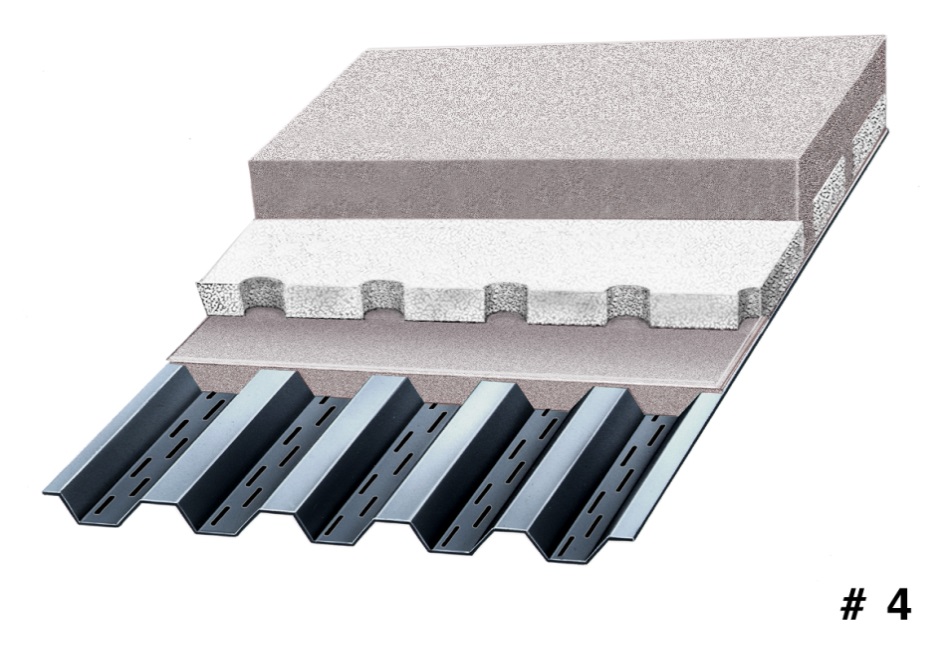 LWIC Top Coat
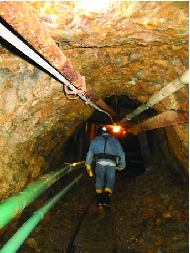 EPS Application
Slurry Coat Application
Metal Deck
Unique Applications
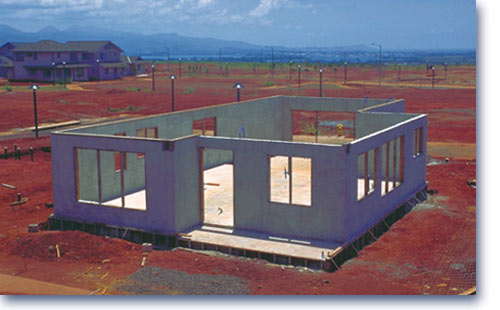 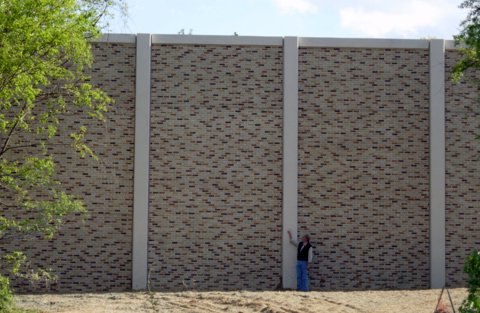 Housing
Popular in Asia, Latin America, and Europe
Fast Construction
Vermin proof
Fire Resistance
Sound Walls
Lightweight
Sound absorption
Less bounce or sound rebound
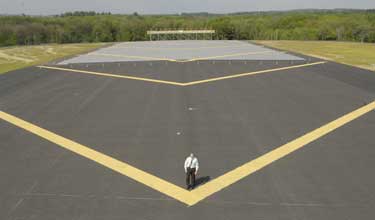 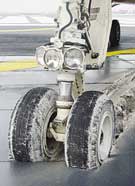 Engineered Material Arresting System (EAS)
FAA mandated longer runways –landing over runs
Airports that do not have room for extended runways can use an EAS
System will prevent a jet from running off the runway but still allow emergency vehicles to drive on the EAS without sinking in.
Emerging Technologies and Engineered Foam Solutions
Pervious Cellular Concrete
Open Cell Technology

Permeability Drainage of 30” -1000”/hr

Density of  25pcf – 45pcf
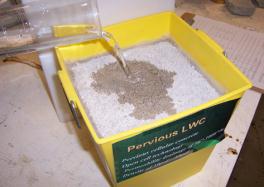 Foam Transport of Fill Materials
MTSU testing shows that 97% of oil and 79% of heavy metals were retained in the sample
Typical uses and applications for pervious cellular concrete
Sports Complex – Field Drainage
Retaining Wall Backfill
Pervious Pavement – sub-base filtration
Foundation Drainage
Pipeline Bedding / Culvert Fill
Landscaping
Pool Backfill
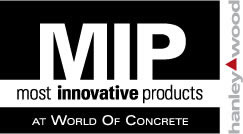 Attendees & Experts Choice 2007
Pervious cellular concrete used as a sub-base at the New York Mets Ballpark saving the owner over $500,000 dollars
The site of the new ball park was on poor soils. Pervious Cellular Concrete was used as a sub-base under the playing field area to allow for drainage.
The original design called for  4’ of lightweight aggregate.  Cellular Concrete was proposed as a value engineering alternative.
Pervious cellular concrete used for retaining wall backfill to provide drainage at toe of landslide
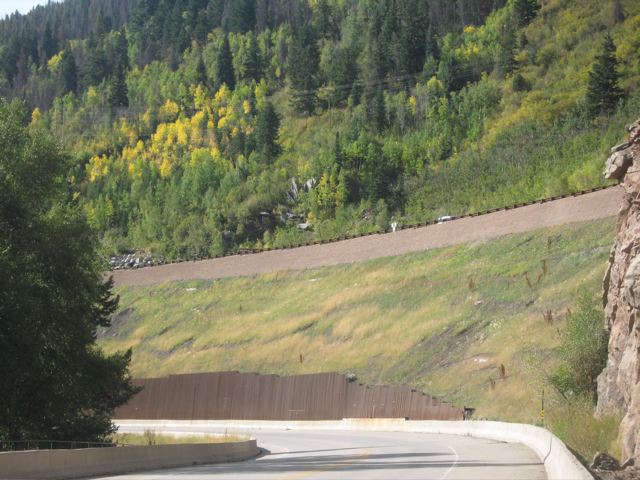 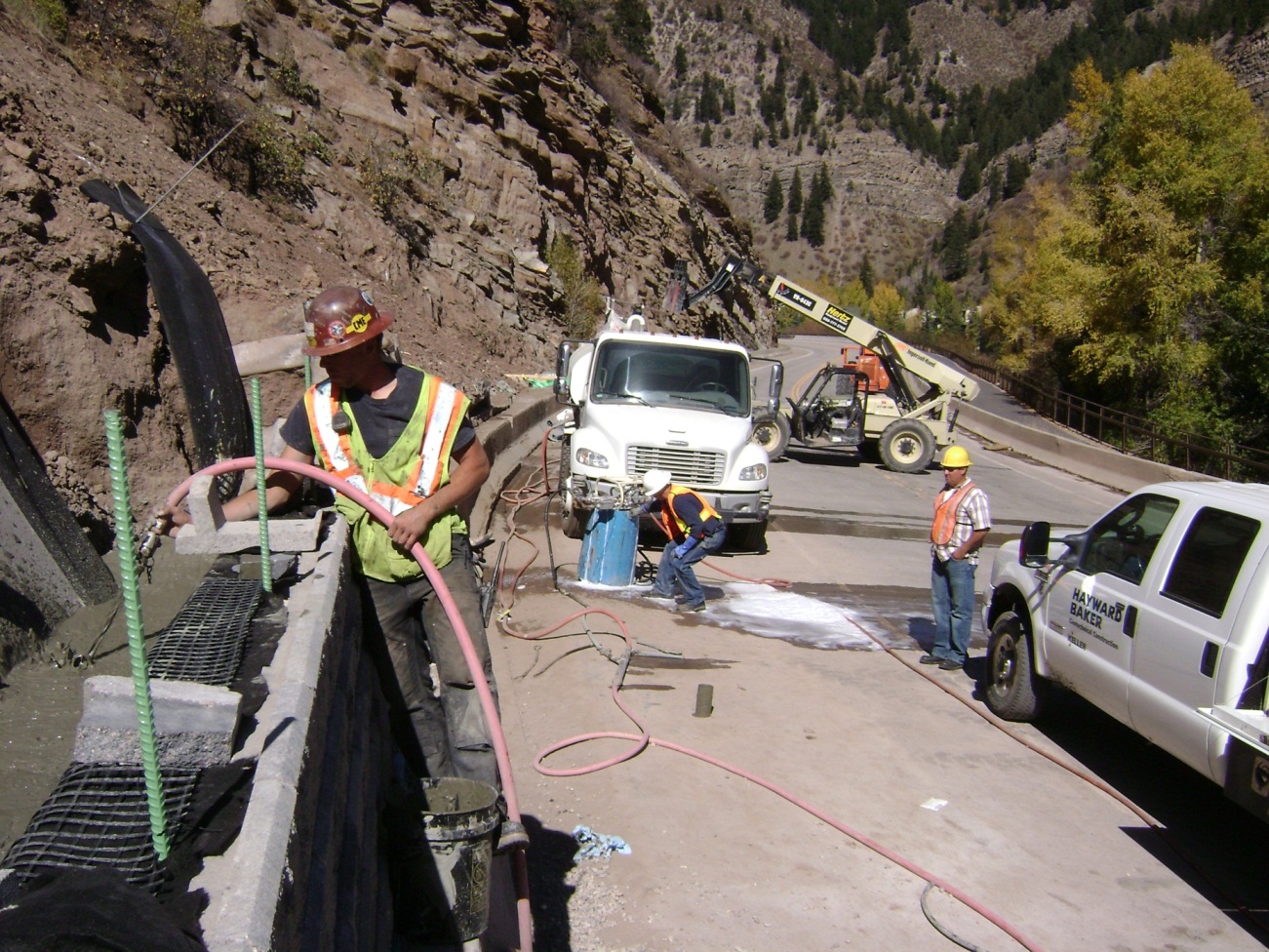 I-70
Pervious fill behind lower bin wall
LANDSLIDE
US 6
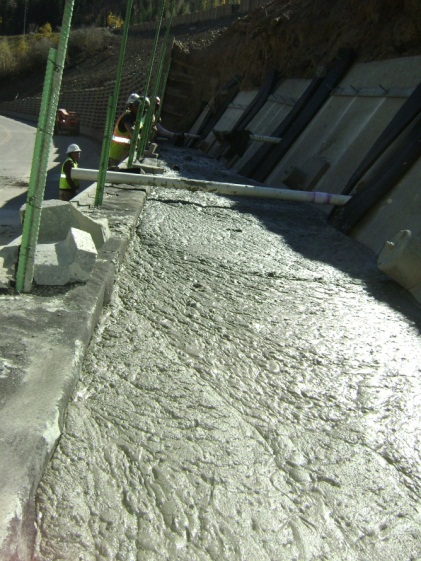 Due to the close proximity of the retaining wall to the concrete block anchors installed to tie back the landslide, the lightweight pervious backfill reduced the lateral earth pressure on the new block wall while still allowing for proper draining, which is key to reducing the potential for future slope failure
Emerging Technologies and Engineered Foam Solutions
Foam Transport of Fill Materials
Traditional fill materials and tailings transport uses WATER as the transport medium
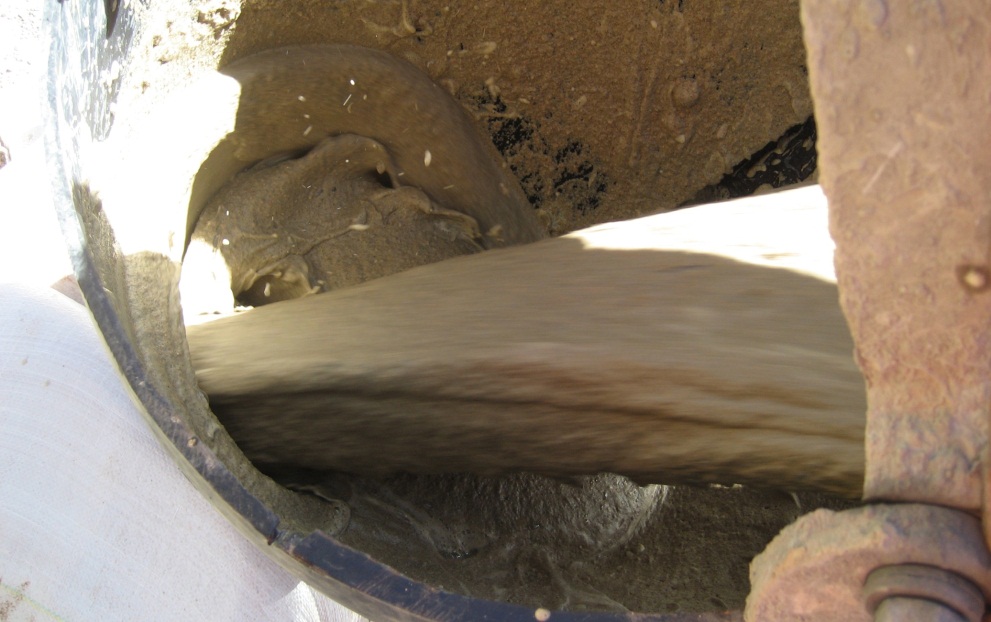 Foam Technology involves the introduction of AIR BUBBLES to replace the water as the main transport medium
Provides a less expensive and Environmentally friendly alternative
Water usage in foam transport of fill materials is dramatically reduced
1 Cubic Yard of Material
Water Transport
50% Material 50% Water
Foam Transport
50% Material 50% Foam
101 Gallons Water
4 Gallons Water
Principals and benefits of foam transport technology
Air Weighs Less than Water
Foam uses Less Energy than water as a transport medium
Foam is Generated on site
Eliminates the need to pump in, haul, or treat water
Foam reduces abrasion on the pipeline due to internal friction
Foam is biodegradable
Material particle size can be as large as 3/4 inch
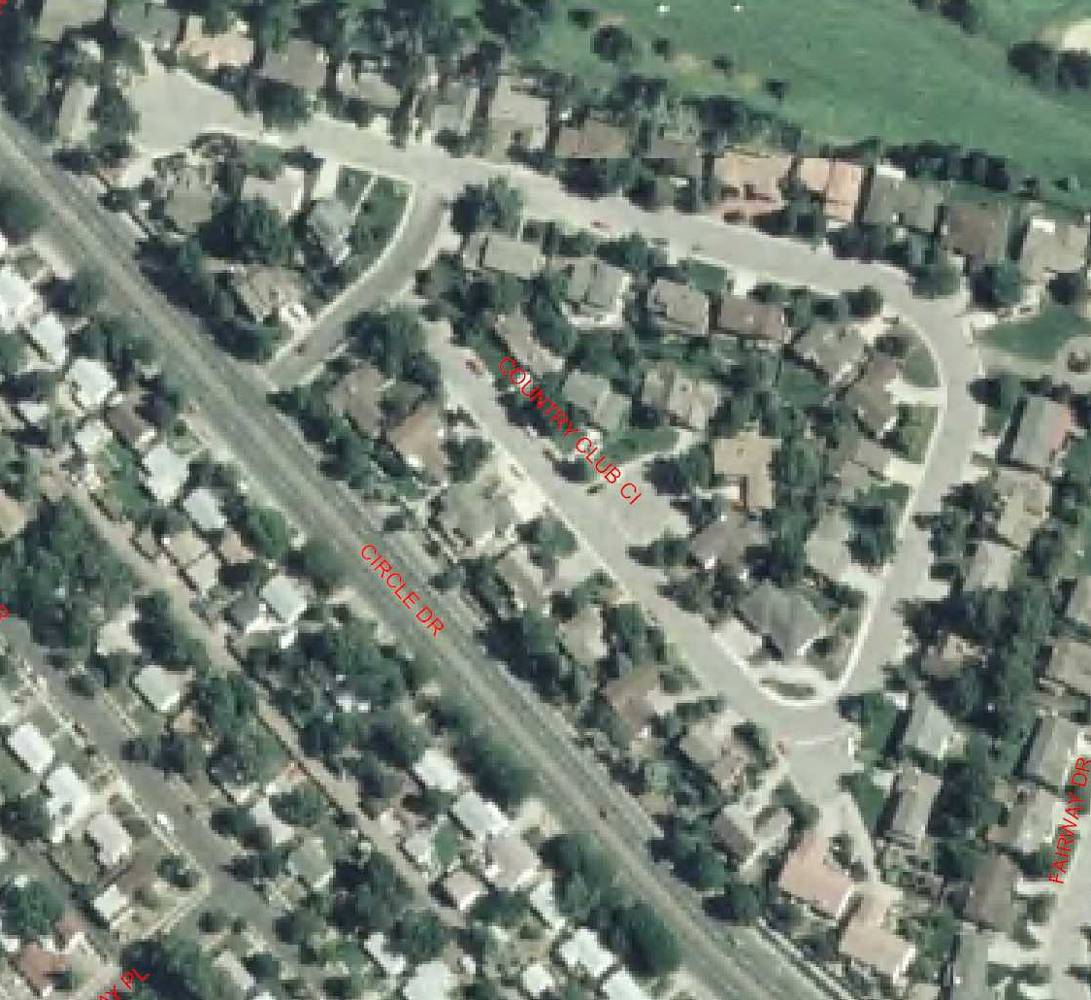 Foam transport was used successfully in a mine reclamation project for the State of Colorado
Project Location:

Country Club Circle Subdivision

Colorado Springs, Colorado
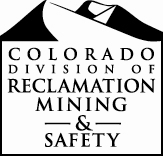 The subdivision had experienced several subsidence events that caused significant damage, indicating large voids
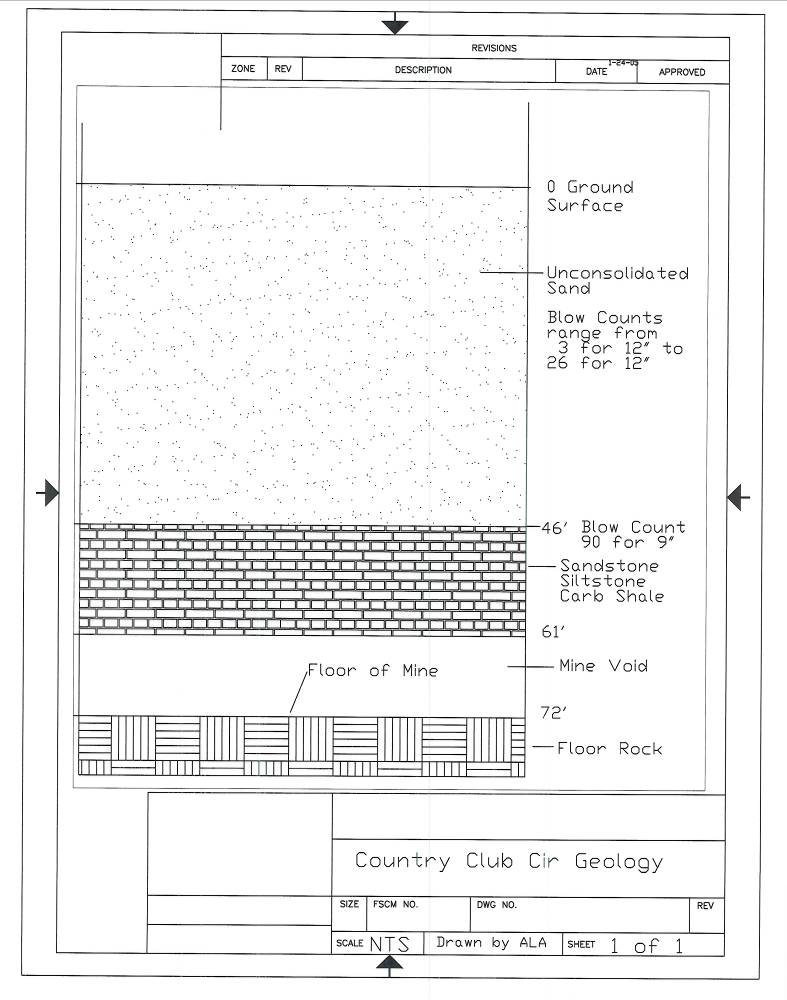 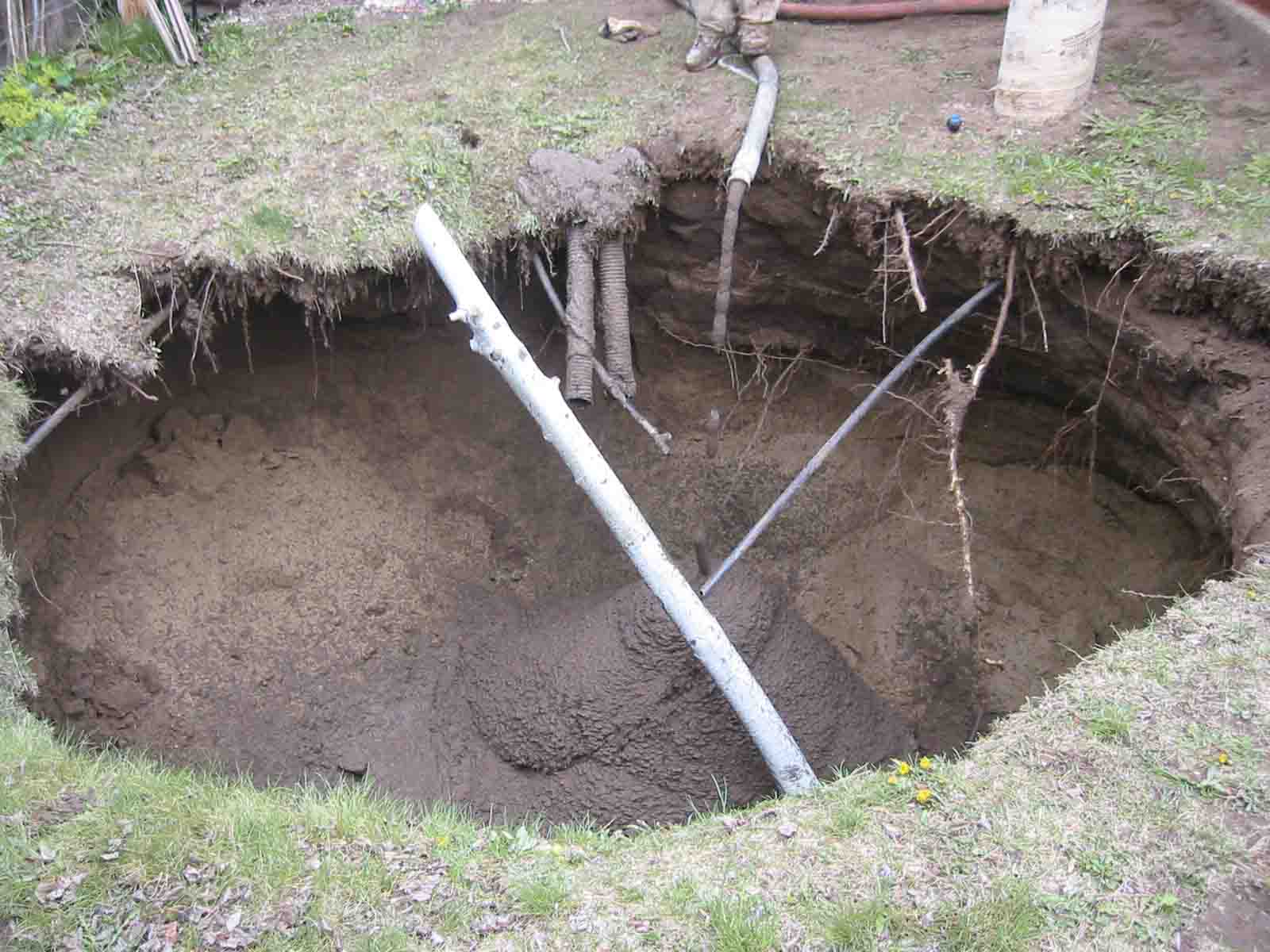 Damage from 2005 subsidence event
The strata in the sub-division consists of about 45’ of sand over 15’ of rock
The coal mine created 8’ to 9’ of void space
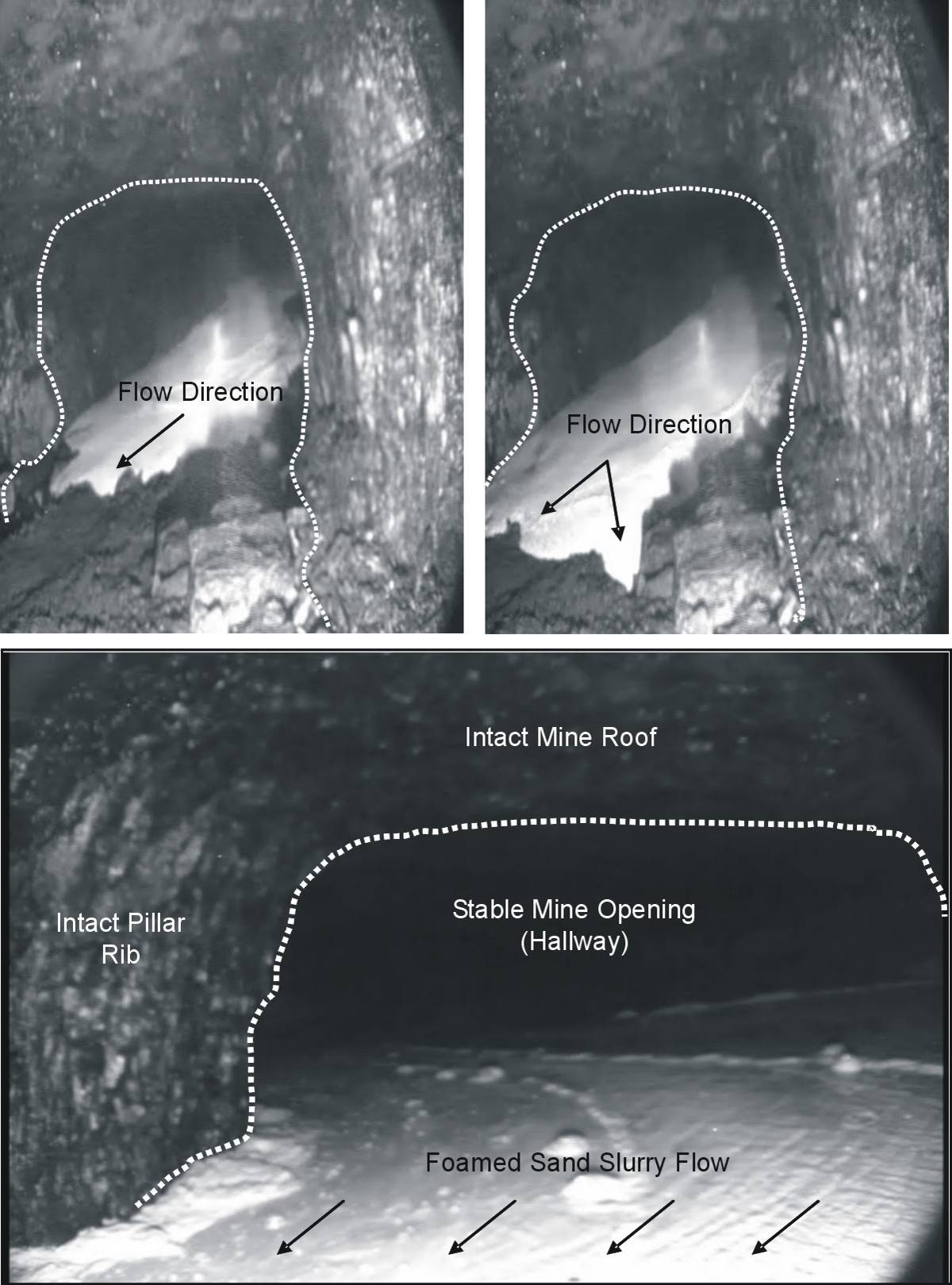 Figure 12 – Video Images in Borehole CCC13 During Foamed Sand Injection in Borehole CCC6
Large voids were found and evaluated using borehole camera, sonar scanning, and cross hole tomography
In May 2009, 267 cubic yards of a foamed sand slurry was injected into open mine entry
Borehole camera images show foamed sand slurry flowing through the voids
Video of Foam Transport
Foam technology allows for an accelerated schedule with low material costs
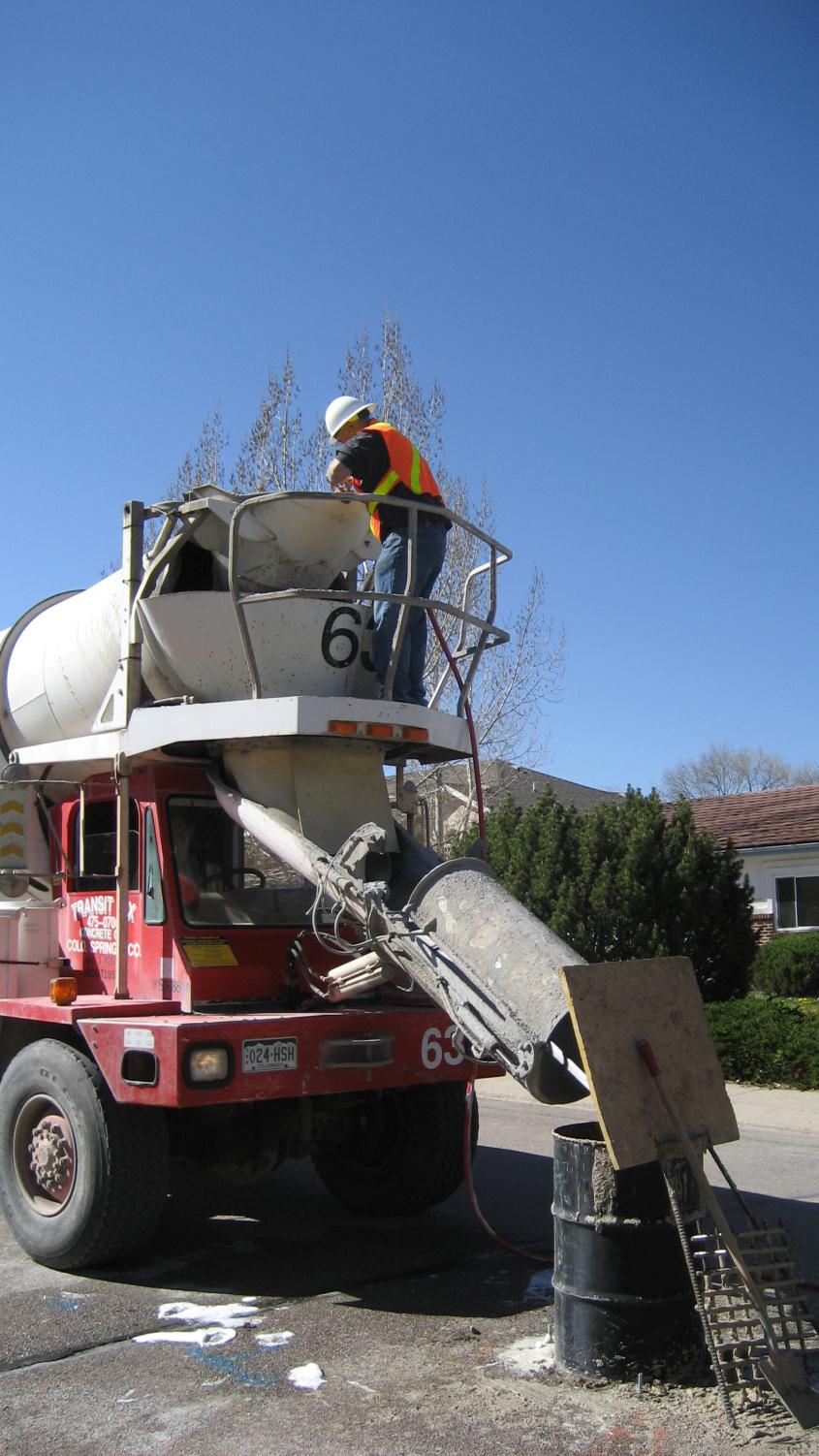 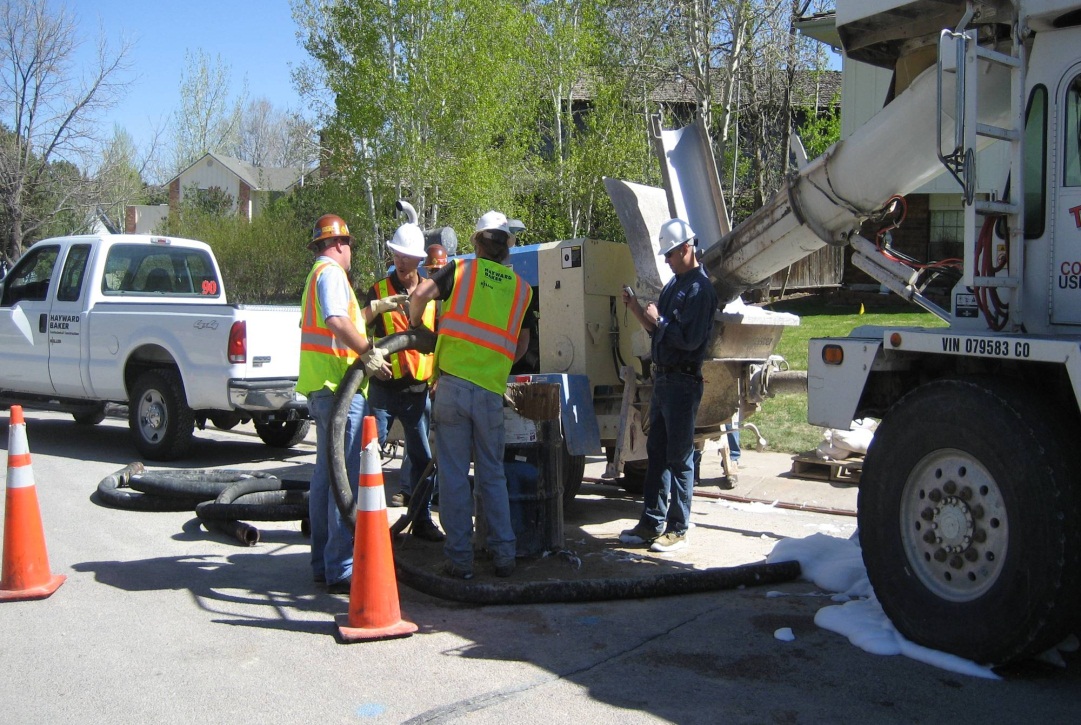 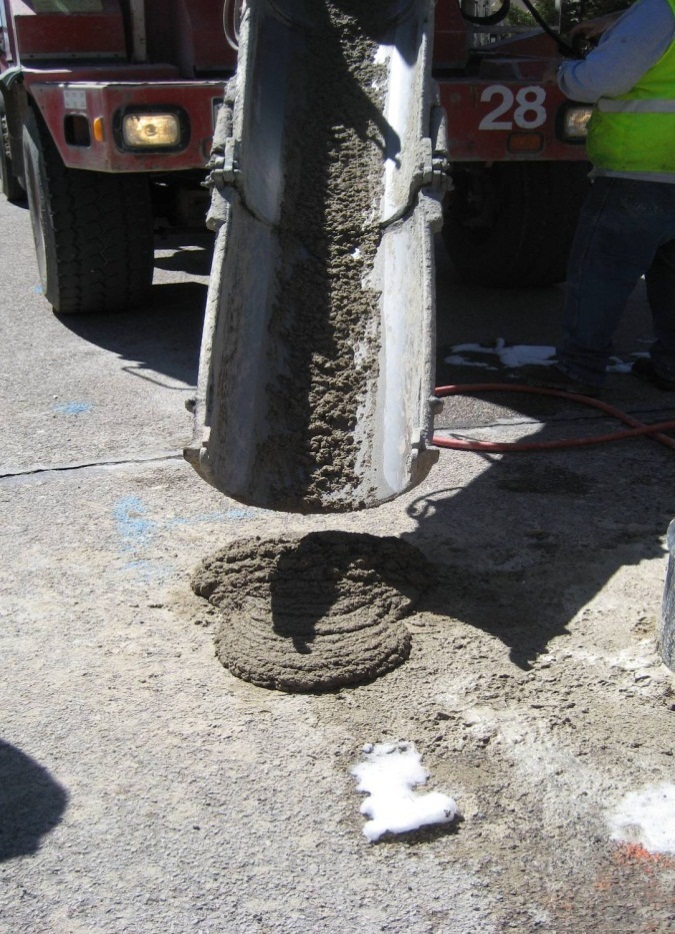 Foam transport has been tested for material delivery underwater
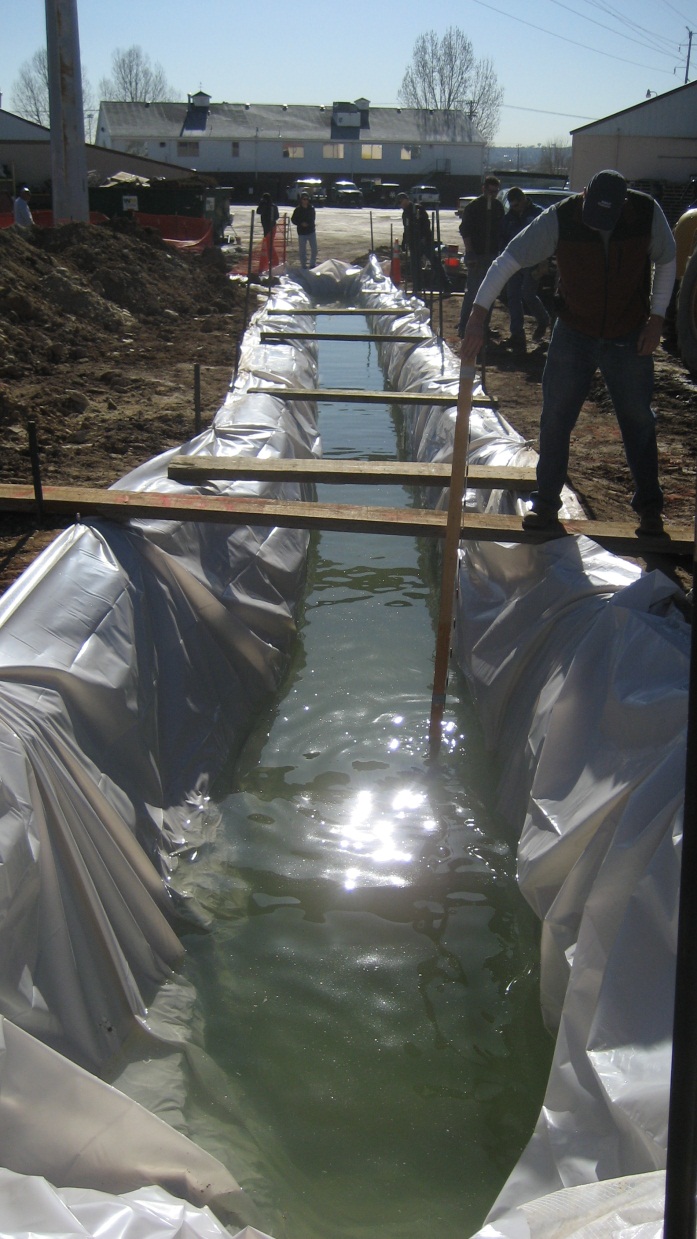 Test Parameters:

Trench cut  in test location
70’ long
  4’ wide
  6’ deep


Material Tremmied in at half way point
Sanded foam mix moved the entire length of the trench – 35’ each direction from tremie point
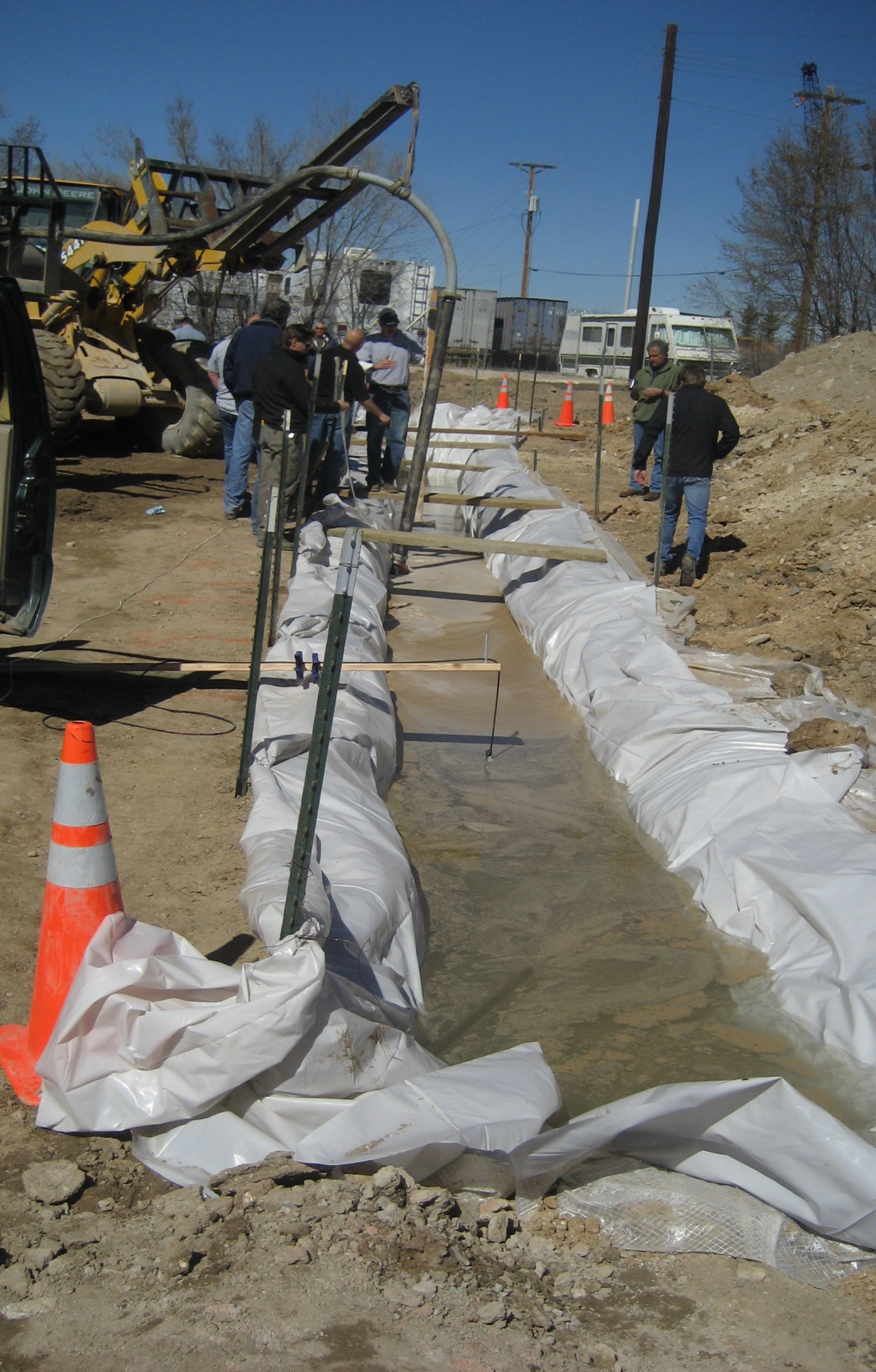 Underwater movement of fill material was monitored by Sonar Recording Equipment
Foam transport of materials can provide impactful cost savings
Foam and Fill Material vs. Cement-based grouts
Reduction in energy requirements for pumping and equipment
Reduction in water costs
Lower labor costs from increased production rates vs traditional grouts
Elimination of tailings pond or dewatering
Cellular concrete is always advancing to solve new challenges
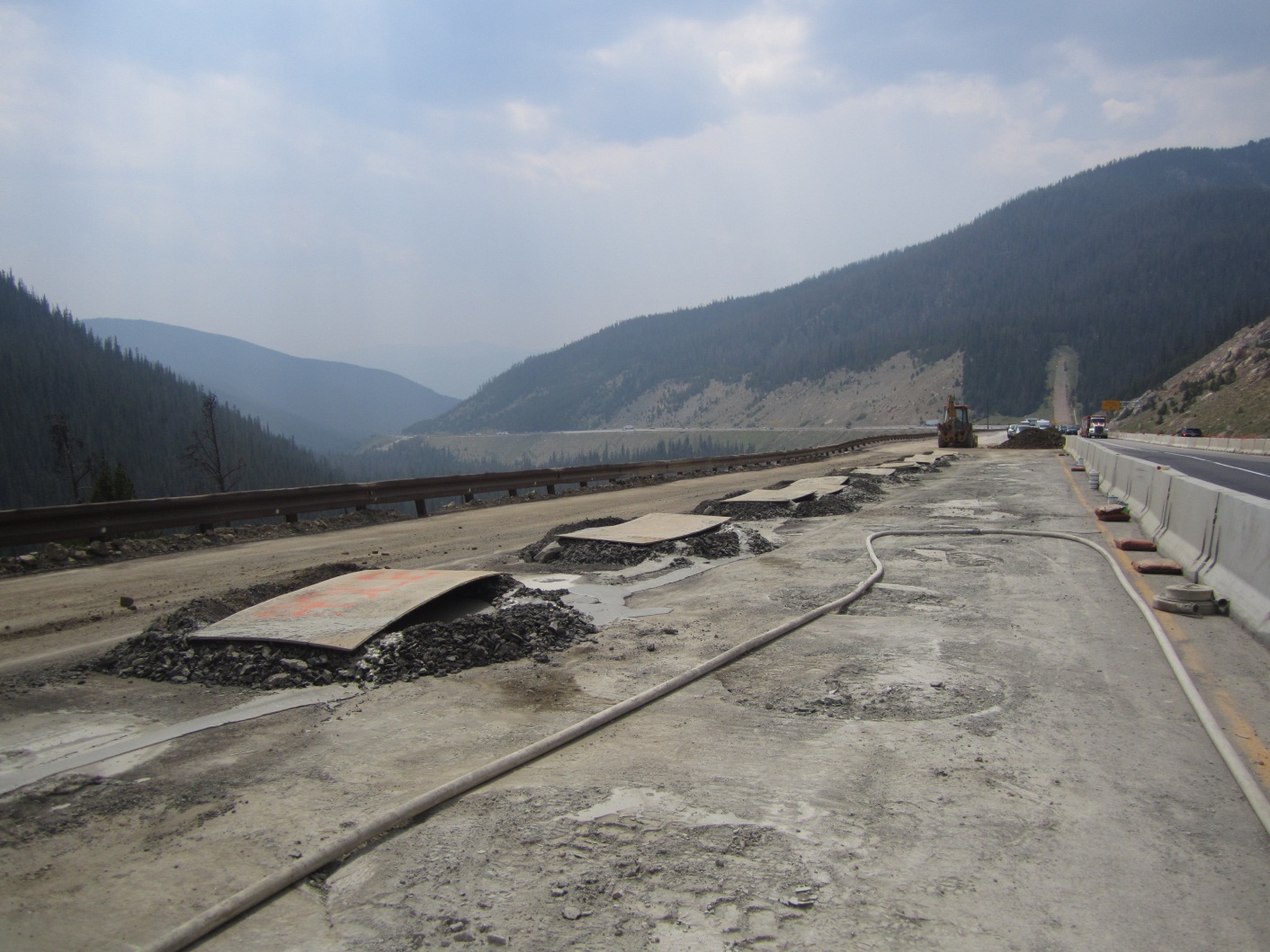 Landslide activity on I-70 between the Eisenhower  Tunnel and Silverthorne causes road damage every year. CDOT was looking for a lasting solution other than resurfacing yearly.
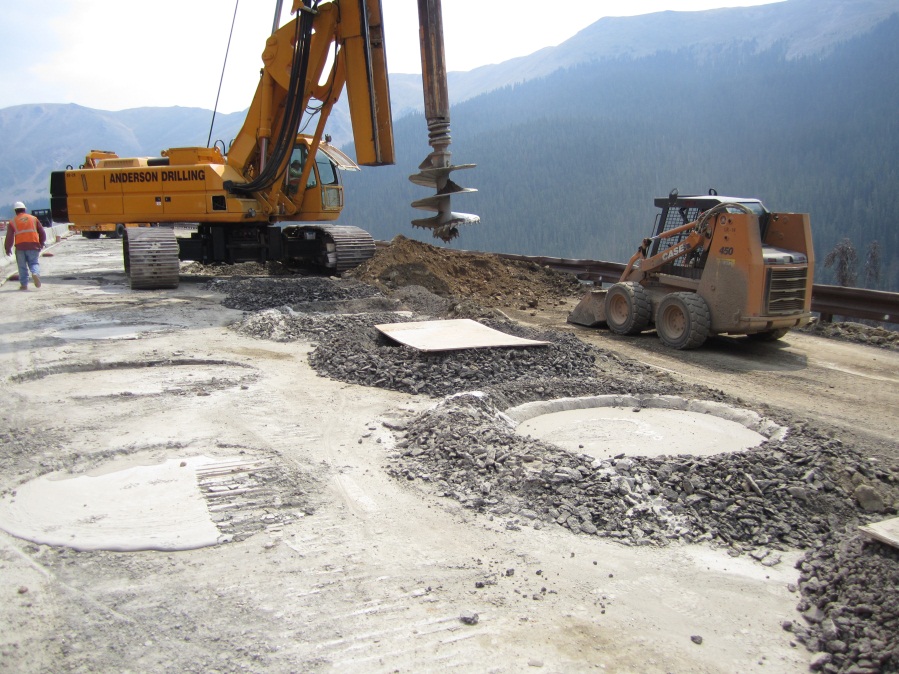 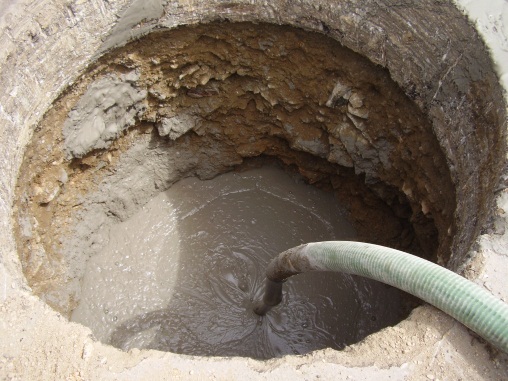 A series of 10’-20’ deep columns of lightweight cellular concrete were installed, reducing the dead load on the slip zone and eliminating the subsidence
Animation of installation process
The low slump mix for this project is progressive for Cellular Concrete technology
The bubble structure remains relatively small even at densities less than 15 pcf
Low slump mix produces stiffer material
Higher placement heights than typical cellular concrete
AASHTO Flow cone test
Beneficial properties of cellular concrete
Work-ability
Flow-ability
Thermal insulation
Sound absorption
Energy absorption
Permeability
Strength
Stability
Self-leveling
Fire resistance
Seismic resistance
Density	
Durability
High freeze-thaw resistance
What conclusions can we draw about cellular concrete?
Broad Range of Densities
Economical
Versatile
Easily Placed
Rapid Installation
Durable 
Permanent and Stable
Environmentally Friendly
No One Foam Does it All

We can customize our products to meet your project needs
Questions?